Církevní matriky
Vypracoval: Martin Štěrba
Matrika - obecně
Matrika je úřední kniha, do níž byla za určitým účelem zapisována jména osob, které splňují požadavky evidence příslušné instituce. 
Matriky univerzitní, vojenské a církevní
Církevní matriky
Patří k pramenům vzešlým z činnosti církevní správy.
Nejstarší zachovalou matrikou je jáchymovská matrika sňatků z roku 1531.
Pro Moravu a české Slezsko je nejstarší matrikou oddací a úmrtní matrika z Rázové od roku 1571.
Církevní matriky
Povinné vedení matrik bylo nařízeno na Tridentském koncilu (1545 až 1563).
Nařízení bylo vydáno pro potřebu evidovat udělované svátosti – křtu, manželství a posledního pomazání. Proto se v raném novověku neuvádělo datum narození, ale datum křtu.  
Na našem území bylo nařízení přijato po zhruba 40 letech od koncilu.
Po třicetileté válce jsou matriky na našem území poměrně dobře a často zachovalé.
Matriky mají tři části evidující: narození (křest), sňatek a úmrtí osob.
Záznamy do nich byly vpisovány pomocí vět.
Ukázky ze starších církevních matrik. Záznamy zapisovány pomocí celých vět.
Ukázka zápisů z kostela sv. Ducha v Praze - matrika z let 1638-1721. Matrika je uložena v Archivu hlavního města Prahy.
Církevní matriky
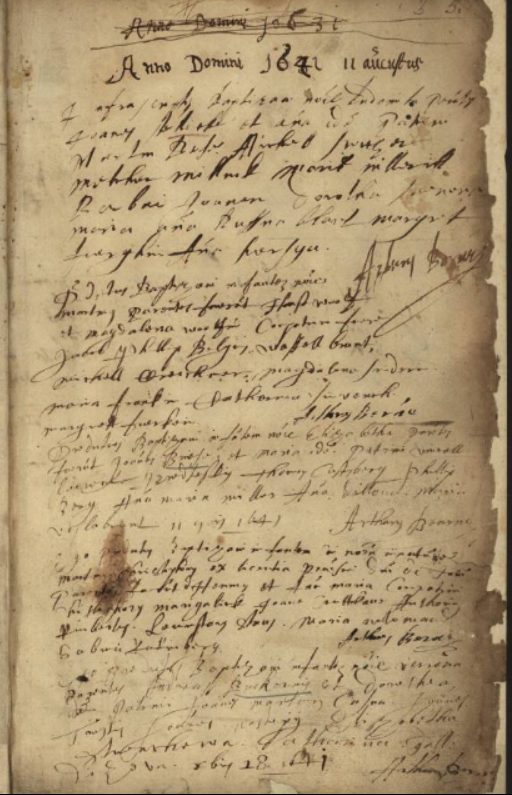 Reformy Josefa II. z let 1781 a 1784
Ukázka novějšího typu vedení matrik – zápis do předem připravených sloupců a řádků.
Zavedeno jednotné vedení matrik
Formuláře byly předtištěny. 
Informace se začaly vepisovat do předem připravených sloupců a řádků.
Na každý druh zápisu se zřídila jedna kniha  → matriky narozených, oddaných a zemřelých.
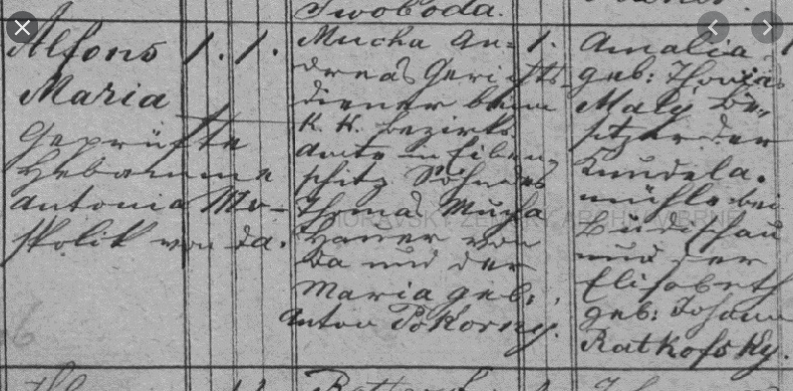 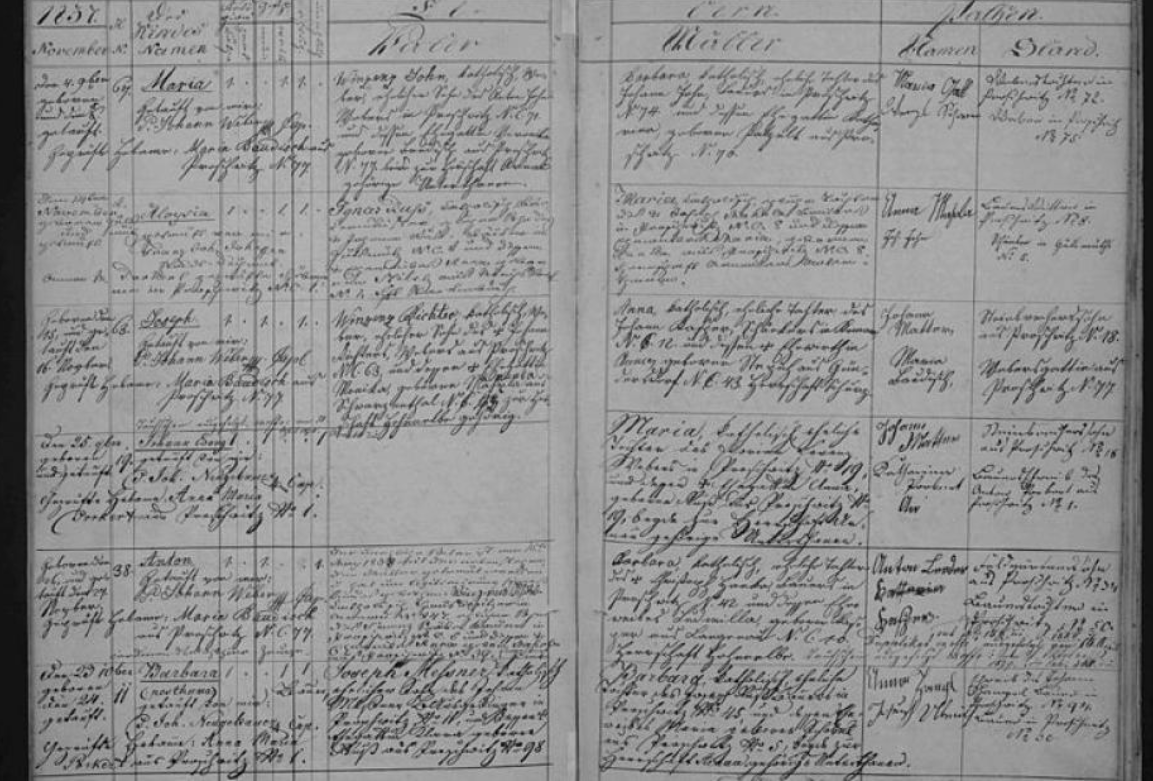 Ukázka novějšího typu vedení matrik – zápis do předem připravených sloupců a řádků.
Mariky církevní
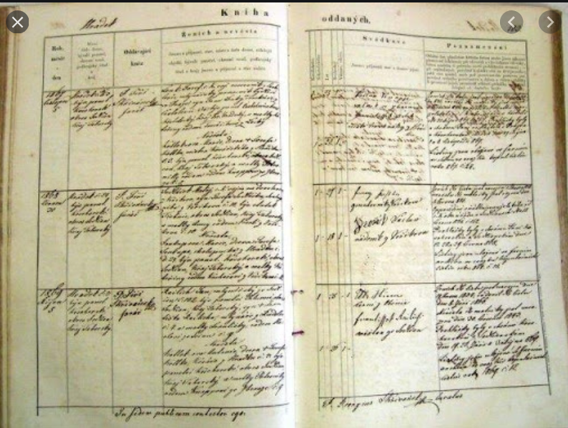 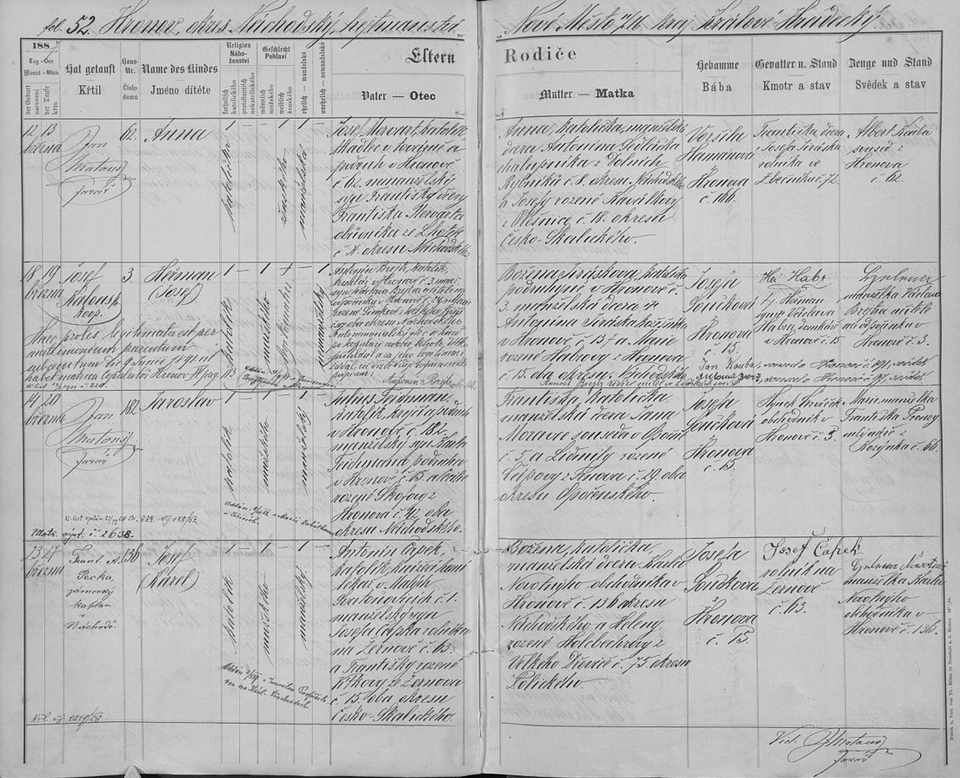 Ukázka novějšího typu vedení matrik – zápis do předem připravených sloupců a řádků.
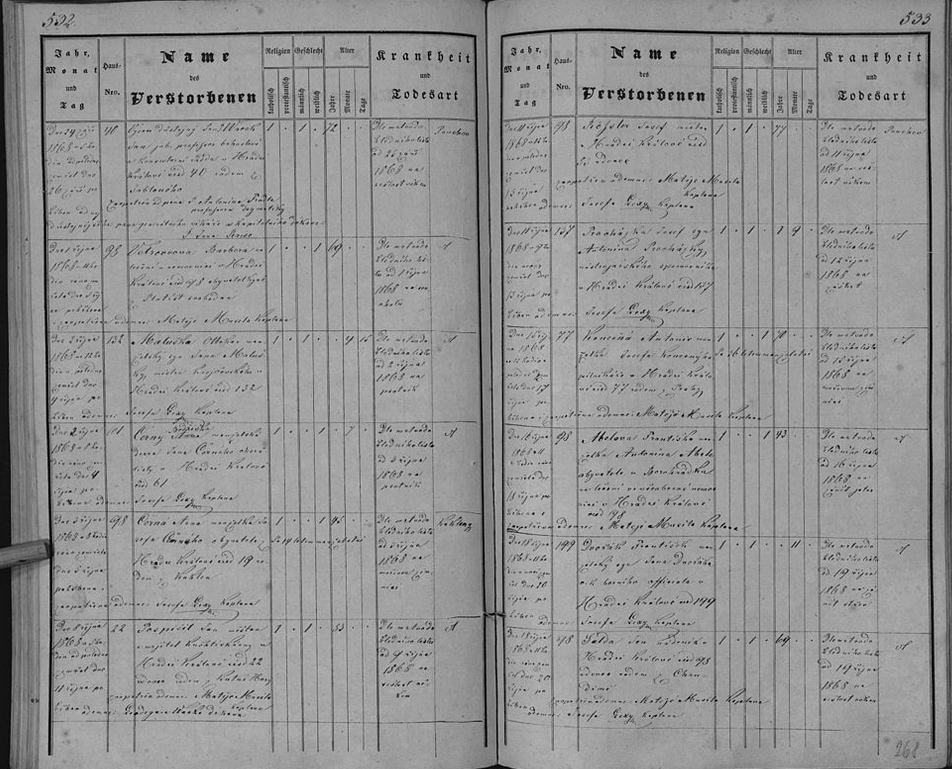 Ukázka novějšího typu vedení matrik – zápis do předem připravených sloupců a řádků.
Židovské matriky
Vedení židovských matrik nařídil Josef II. ve svém patentu z roku 1784. Nařízení sjednocovalo zápisy v křesťanských i jiných matrikách.
Židé si mohli rubriky upravit podle své víry.
Záznamy vedl rabín, respektive židovský učitel za dohledu katolického duchovního.
Až zákonem z roku 1868 byla uznána veřejná platnost židovských matrik.
Evangelické matriky
Po vydání tolerančního patentu Josefem II. se zřídily matriky i pro nekatolíky, které nebyly oficiální a měly jen soukromý charakter. Oficiální zápisy stále vedli katoličtí faráři ve svých matrikách.
V roce 1848 však už získaly evangelické matriky právo veřejných listin.
Používané jazyky v matrikách
Ze začátku se k zápisům do matrik používala čeština, němčina i latina.
V 18. století převládla latina.
Po  reformách Josefa II. z let 1781 a 1784 v německých oblastech – německy a v českých oblastech – česky
Od poloviny 19. století převládla čeština.
Matriky v moderní době
Po roce 1949 bylo vedení matrik vyjmuto z pravomoci církve a agendu zcela převzal stát.
Matriky se soustředily v příslušných matričních obvodech a stará vydání matrik byla ukládaná do oblastních archívů. 
Tento systém u nás přetrval do dnešních dnů.
Církevní matrika jako pramen
Církevní matrika je velice důležitým pramenem pro řadu historických odvětví, zejména pro historickou demografii a genealogii.  
Mnohé matriky jsou dnes digitalizované a dostupné na internetu.    
Internetové odkazy na digitalizované matriky – na Archiv hlavního města Prahy a Moravský zemský archiv.  
http://www.ahmp.cz/index.html?mid=75 – Archiv hlavního města Prahy
http://actapublica.eu/matriky/brno/?akce=Hledat&puvodce_typ=1&h_puvodce_archtyp=brno&submit=Zobrazit – Moravský zemský archiv
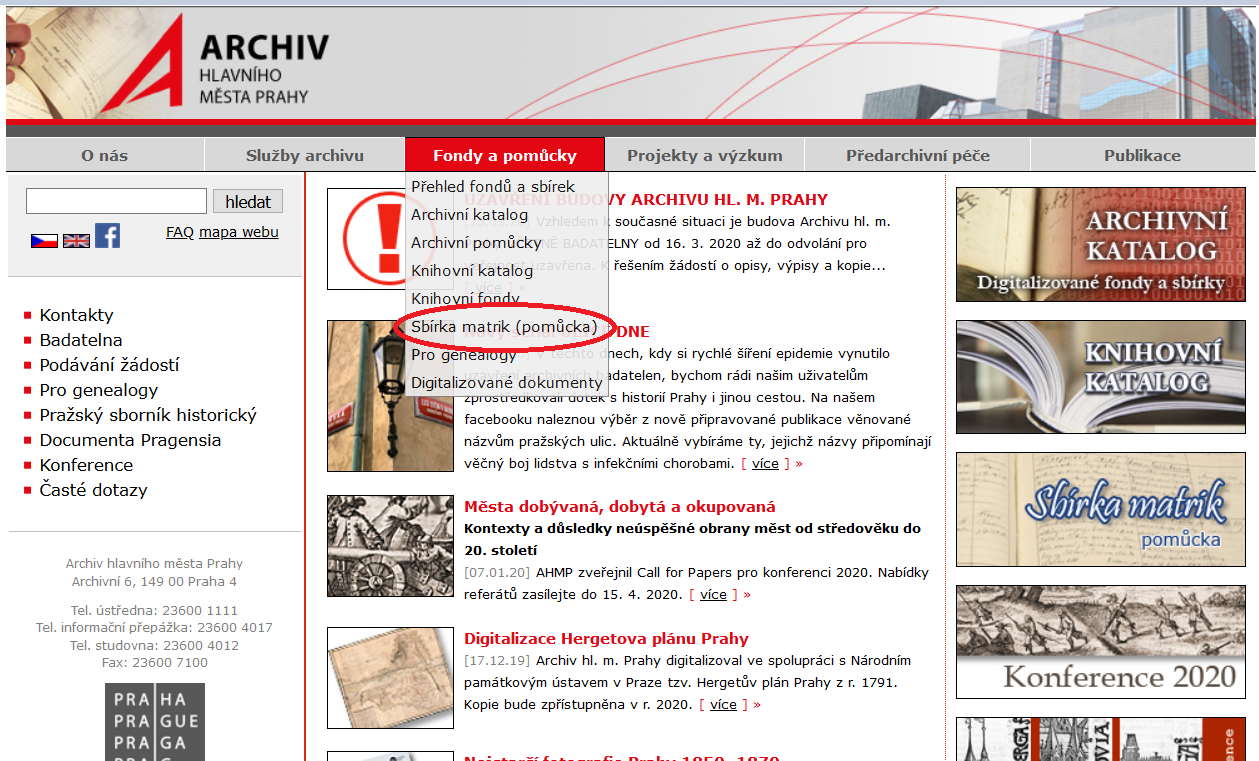 Na stránce Archivu hlavního města Prahy zvolíme odkaz „Sbírka matrik (pomůcka)“
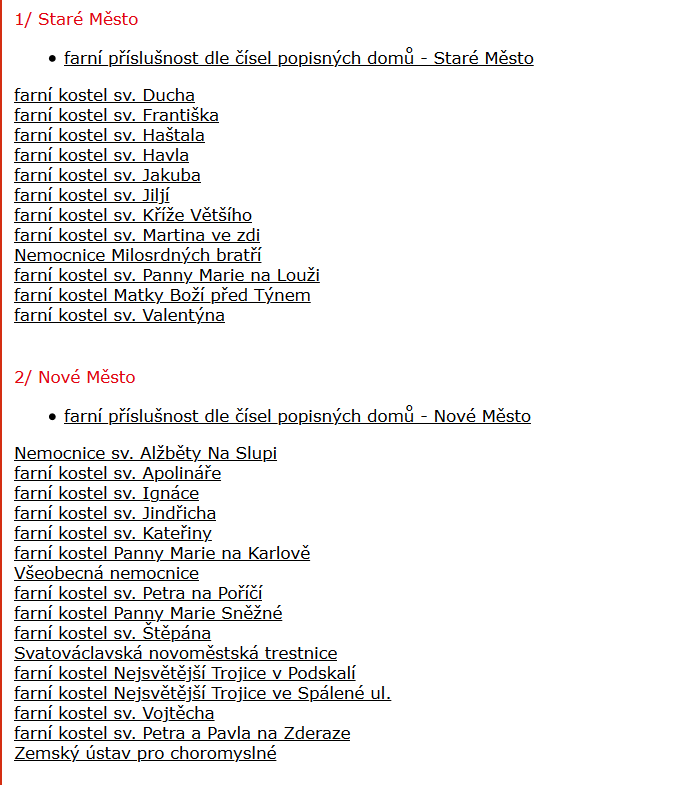 Rozcestník pro výběr digitalizovaného zápisu z příslušného kostela.
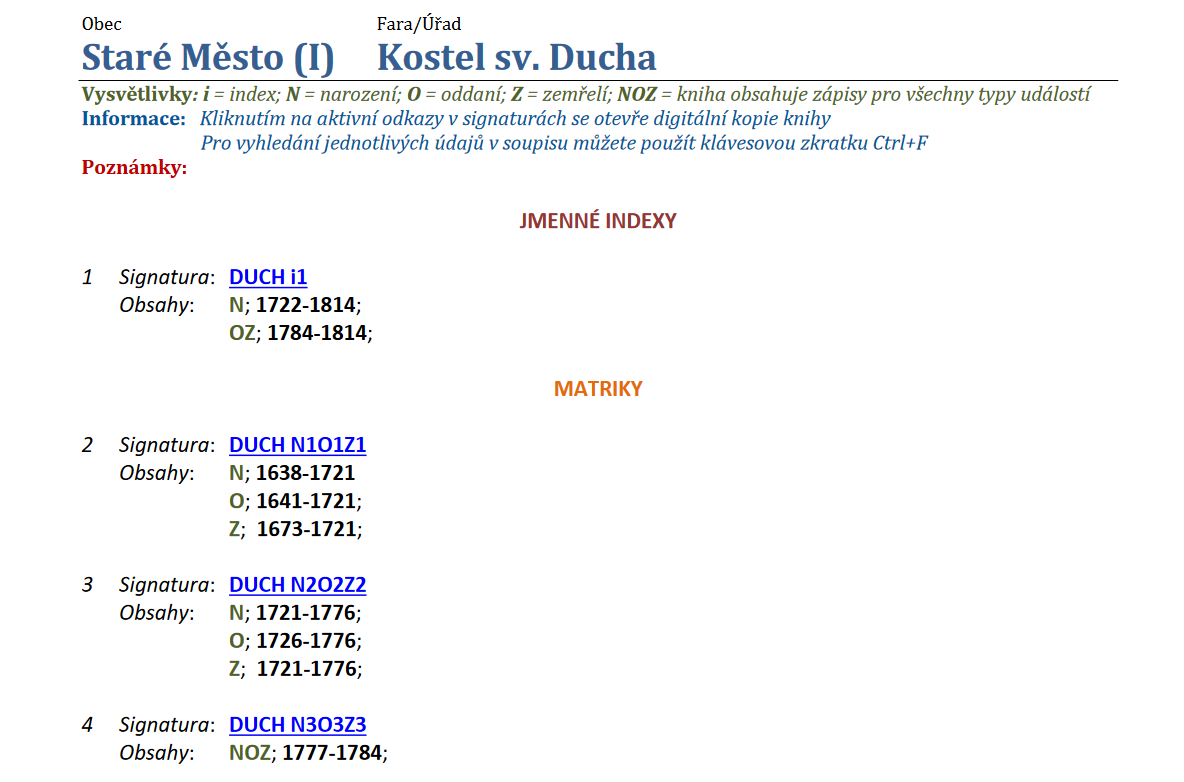 Možnosti další volby dle období, k vybranému kostelu – v tomto případě Kostelu sv. Ducha.
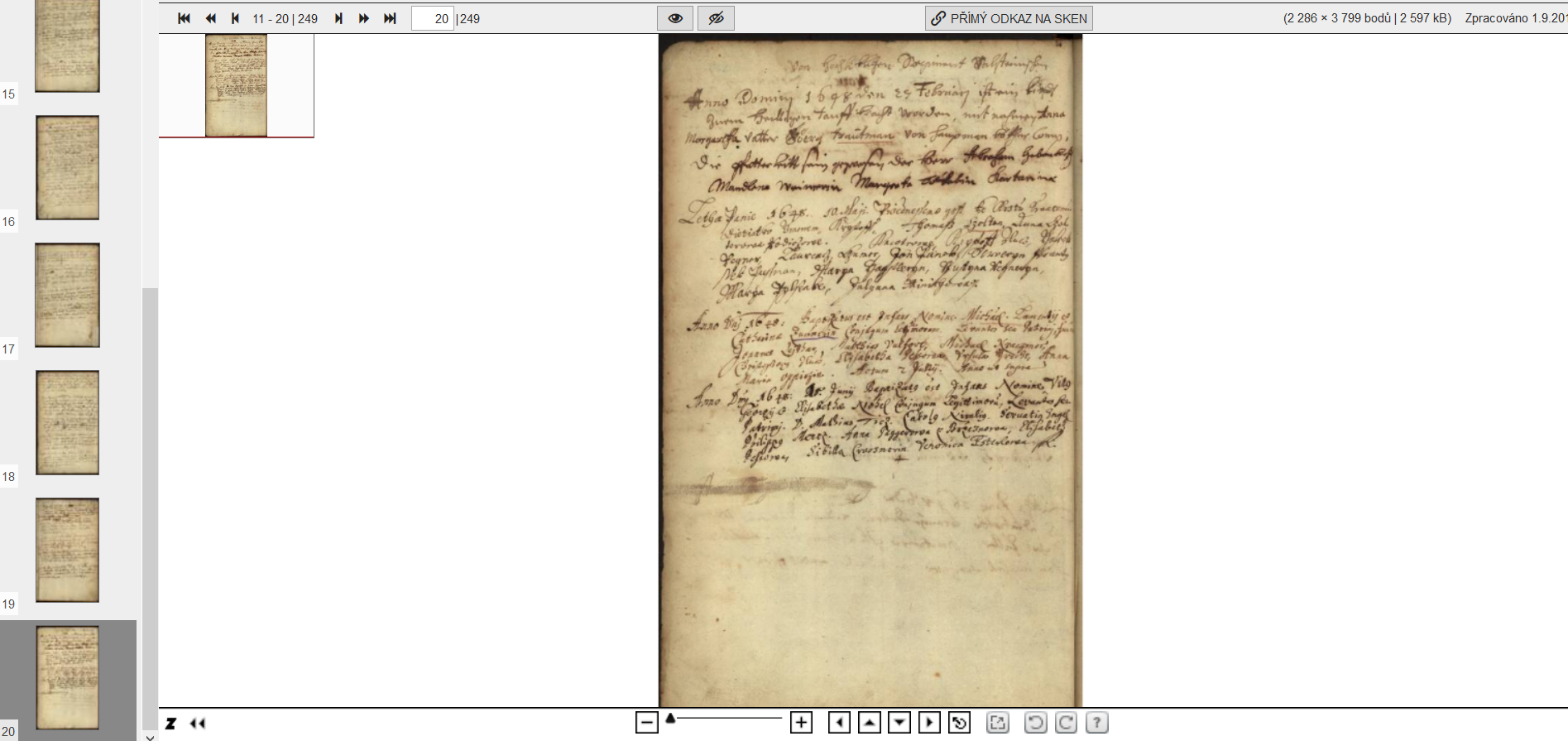 Zvolená kniha v prohlížeči.
Moravský zemský archiv Brno
Podobně funguje i systém na internetových stránkách Moravského zemského archivu v Brně.
Internetová stránka: http://actapublica.eu/hledej/
Po otevření odkazu se objeví průvodce vyhledávaní
Lze vyhledávat i pomocí jmenného vyhledávače.
Pokud neznáme přesný název hledané matriky, lze využít průvodce po digitalizovaných fondech.
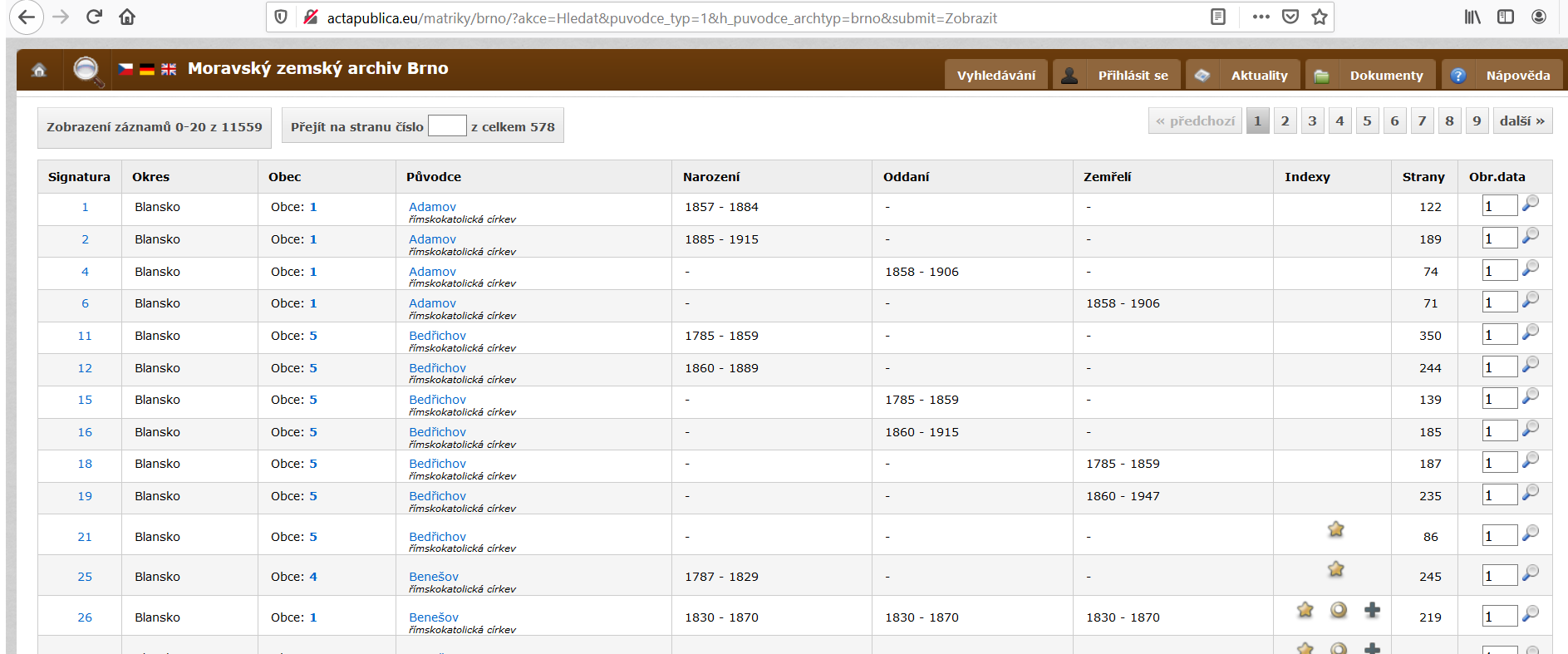 Příklad listu z digitalizované matriky
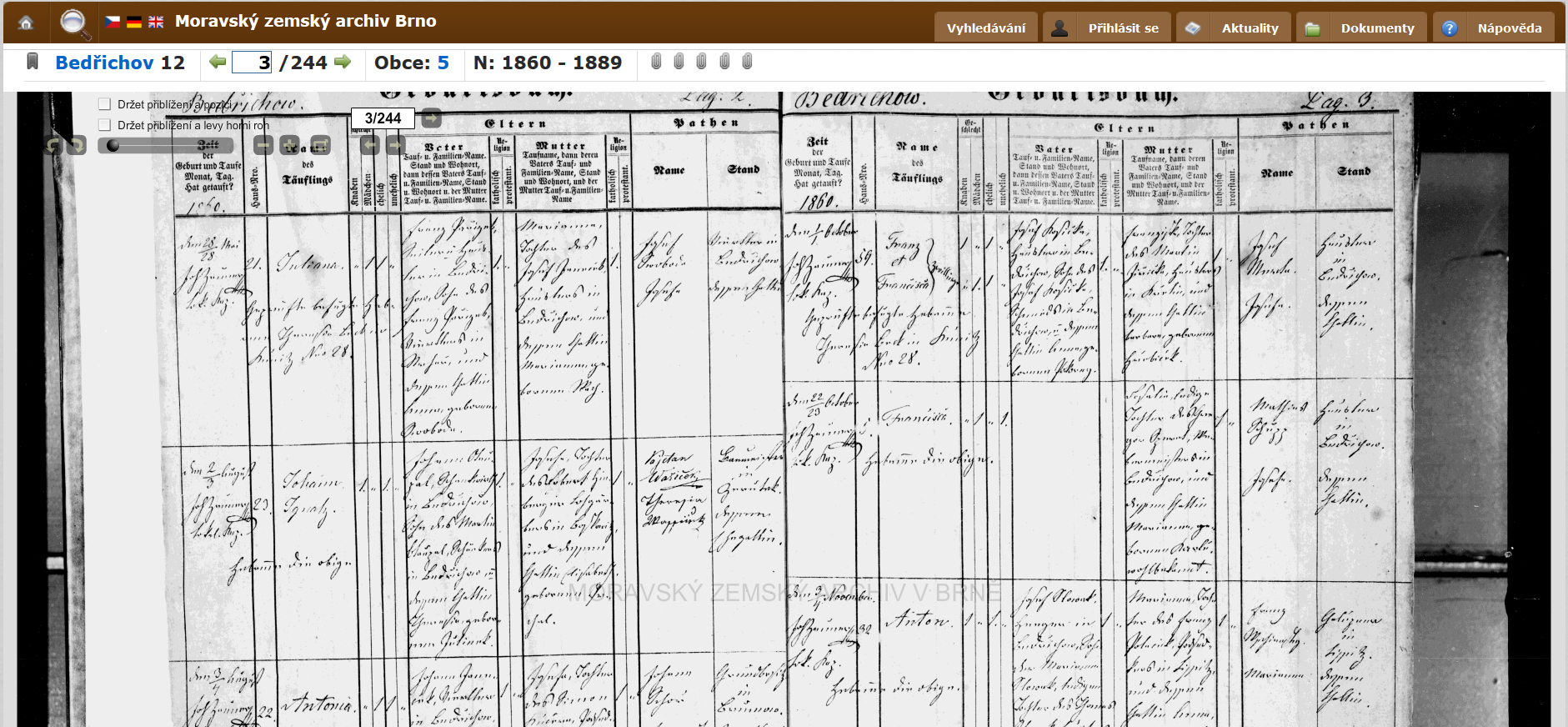 Použitá literatura a odkazy
Dokoupil, Lumír - Stibor, Jiří: Církevní a státní matriky. In: Myška, Milan - Zářický, Aleš a kol.: Prameny k hospodářským a sociálním dějinám novověku I. Ostrava 2008, s. 20-39. 
Hlaváček, Ivan – Kašpar, Jaroslav – Nový, Rostislav: Vademecum pomocných věd historických. Praha 1994.   
https://app.box.com/s/d5jsm4al26ruu2yvt8ez